To View Slide Show
Click on “Slide Show” above

Click on “From Current Slide”
ENERGY SOURCES
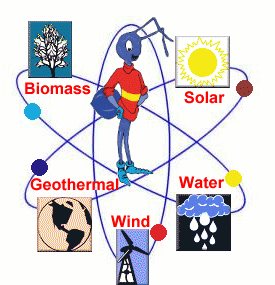 Energy Sources
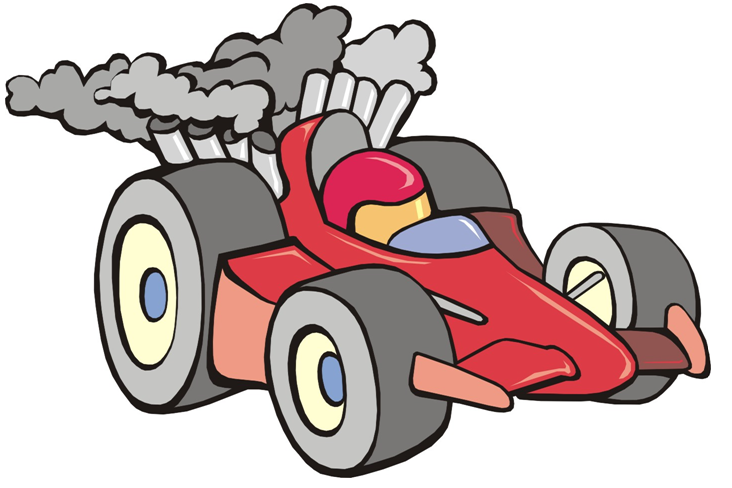 We use energy for many things: 
to power our cars, 
to heat and light our homes, 
to heat our water and many other uses. 
Where does this energy come from?
Energy Sources
There are two MAJOR energy sources that affect our Earth Systems
	Internal 	(energy from radioactive decay of                         			elements in the Earth)




	External 
	(energy from the sun)
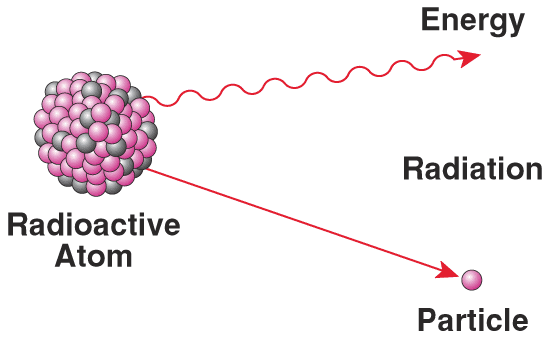 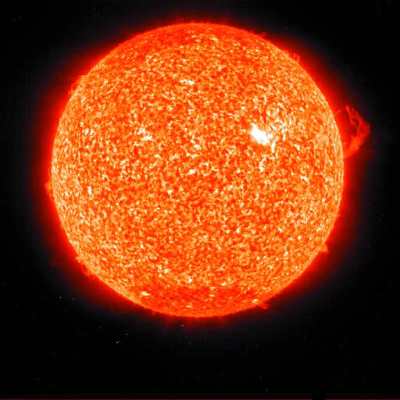 Two Types of Energy Sources
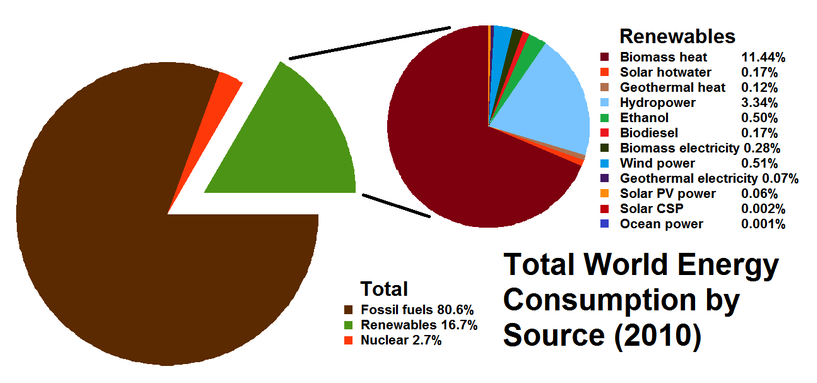 Notice, we use little Renewable Energy Sources
Renewable Sources 

Nonrenewable Sources
Two Types of Energy Sources
FOSSIL FUELS
U.S. ENERGY CONSUMPTION BY SOURCE

What energy source produces most of the country’s electricity?

What is second?
Renewable Energy
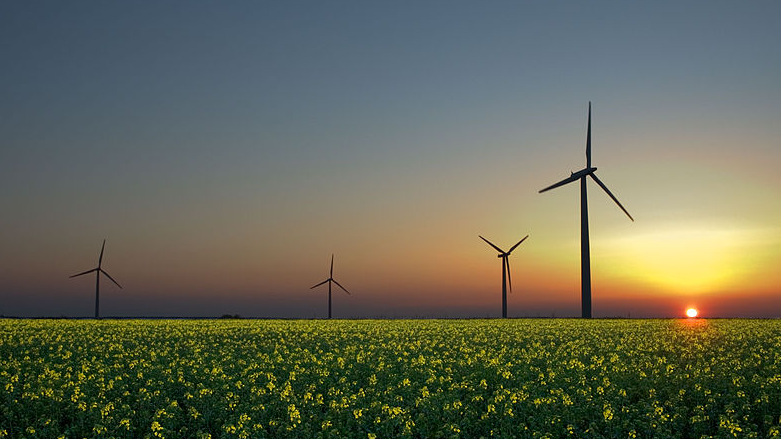 Sources that CAN be replenished (can be used over and over).  

Wind
Solar
Geothermal
Hydroelectric
Non-Renewable Energy
These sources CANNOT be replaced once they have been used (replenished).  

Fossil Fuels
Coal
Petroleum
Natural gas

Manufactured items like plastics, vinyls

Nuclear Power
Renewable Energy
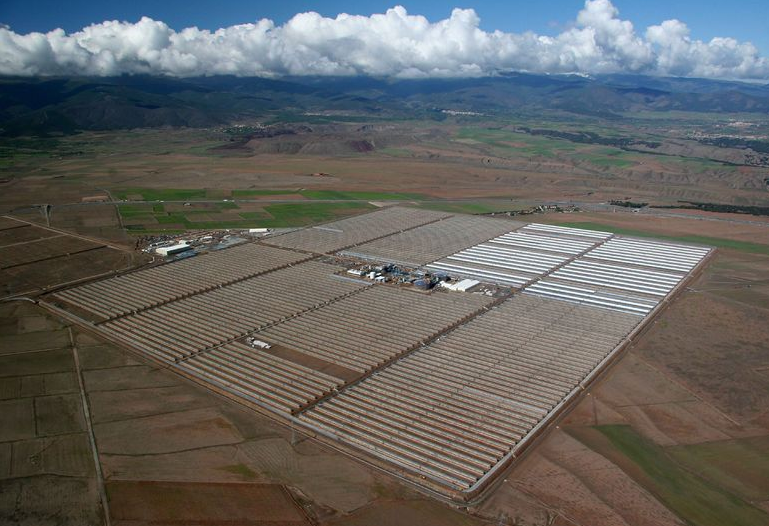 Solar Power Plant
Biomass
Organic material made from plants and animals (it contains stored energy from the sun).

Biomass is a renewable energy source because we can always grow more trees and crops, and waste will always exist.
Renewable
Biomass
When burned, the chemical energy in biomass is released as heat. 

If you have a fireplace, the wood you burn in it is a biomass fuel. 

Wood waste or garbage can be burned to produce steam for making electricity, or to provide heat to industries and homes.
Renewable
Hydropower
Hydropower is the renewable energy source that produces the most electricity in the United States. 

Hydropower Relies on the Water Cycle
Renewable
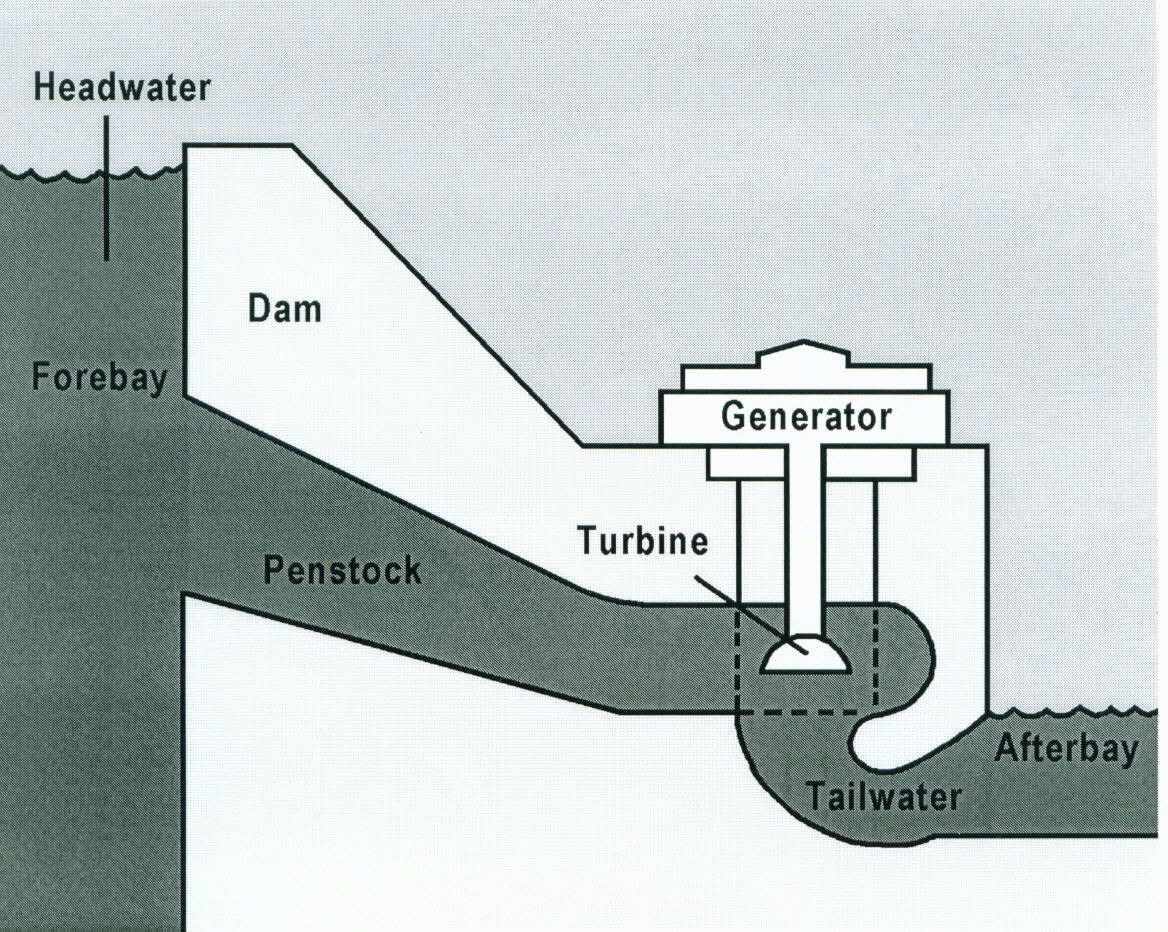 Hydropower
The amount of available energy in moving water is determined by its flow or fall; the more flow/fall, the more electricity can be generated).
 
The water flows through a pipe, or penstock, then pushes against and turns blades in a turbine to spin a generator to produce electricity.
Renewable
Geothermal
Geo (Earth) thermal (heat) energy is heat from within the Earth that mostly results from radioactive decay of elements (elements “break down” and this process gives off heat).
Renewable
Geothermal
USES

Direct use and district heating systems use hot water from springs or reservoirs near the surface (to heat water for use OR to heat homes). 
Electricity generation power plants require water or steam at very high temperature to create electricity. 
Geothermal heat pumps use stable ground or water temperatures near the Earth's surface to control building temperatures above ground.
Renewable
Wind
Wind is simply air in motion (it’s created by uneven heating of land and water).
Uneven heating of water and land causes wind
Renewable
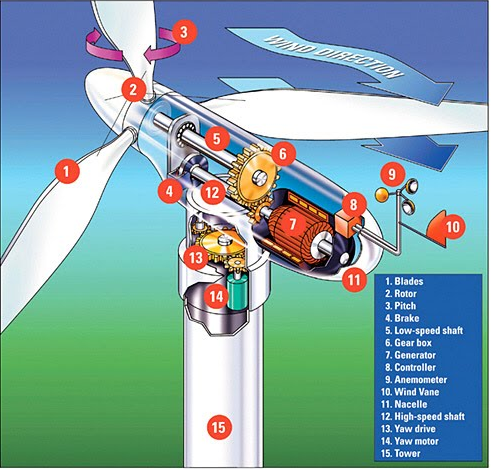 Wind
Today’s wind machines (also called wind turbines) use blades to collect the wind’s kinetic (moving) energy. 
The blades turn and are connected to a drive shaft that turns an electric generator to produce electricity.
Renewable
Solar
Solar energy is created by the process of fusion
(the combining of small atoms to make a larger atom) which produces a HUGE amount of energy.
Renewable
Solar
When converted to thermal (heat) energy, solar energy can be used to:

Heat water — for use in homes, buildings, or swimming pools 

Heat spaces — inside homes, greenhouses, and other buildings
Renewable
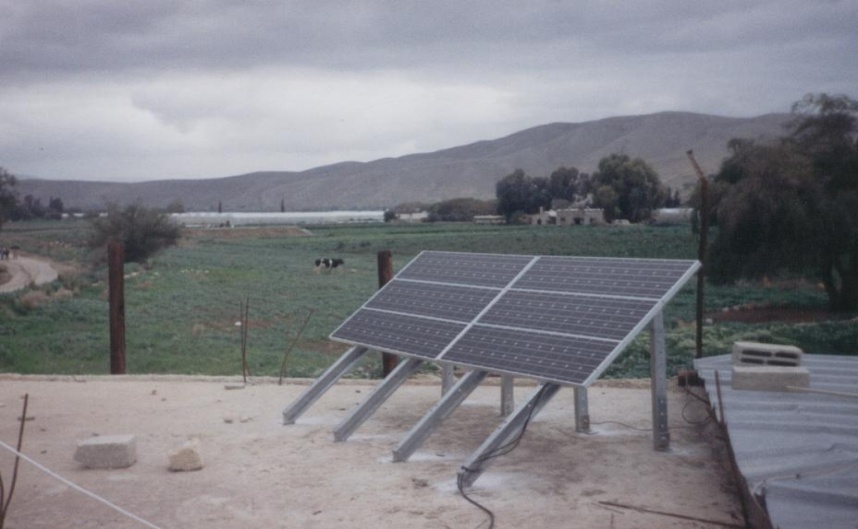 Solar
Solar energy can be converted to electricity using photovoltaics and by producing steam.

Photovoltaic (PV devices) or “solar cells” change sunlight directly into electricity. 

Individual PV cells are grouped into panels and arrays of panels that can be used in a wide range of applications ranging from single small cells that charge calculator and watch batteries, to systems that power single homes, to large power plants covering many acres.
Solar
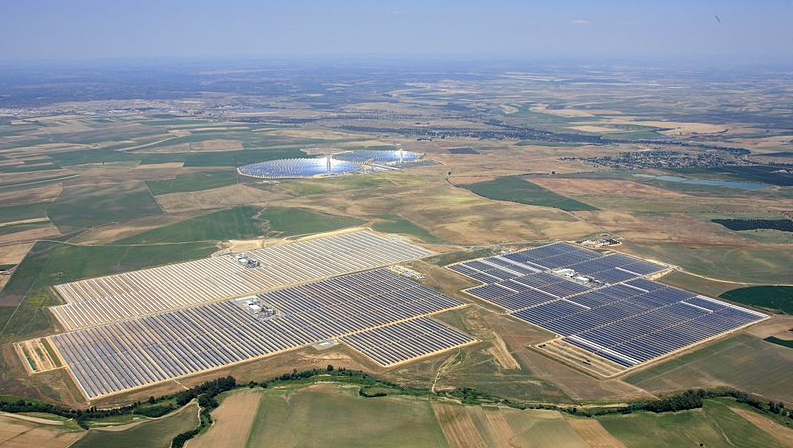 Concentrating Solar Power Plants
generate electricity by using the heat from solar thermal collectors to heat a fluid which produces steam that is used to power the generator.
Using Solar Energy for Homes
Solar energy is used to heat and light homes.

Passive solar energy is used when radiant energy is collected and not mechanically converted.  
	Example: positioning  a home in the proper location to collect the maximum amount of radiant energy.

Active solar energy uses the radiant energy from the sun along with some mechanical equipment to utilize the radiant energy.  
	Example: PV Cells
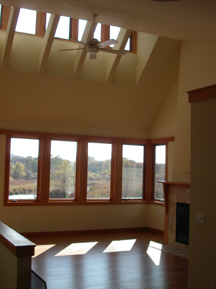 PASSIVE
Active
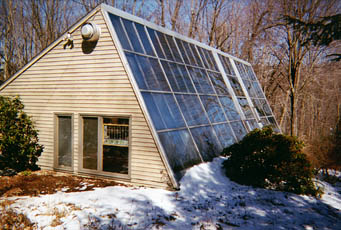 PASSIVE
Active
Passive Solar Energy
Non-Renewable Energy
These sources CANNOT be replaced once they have been used.  

There is a finite amount of these energy sources (once it’s gone, it’s gone)  

Coal
Petroleum
Natural gas
Fossil Fuels
Fossil fuels are fuels formed by natural processes such as anaerobic decomposition of buried dead organisms. 

The age of the organisms and their resulting fossil fuels is typically millions of years, and sometimes exceeds 650 million years. 

Fossil fuels contain high percentages of carbon and include coal, petroleum, and natural gas when decaying organic (formerly living) materials are subject to high pressure and temperature.
Nonrenewable
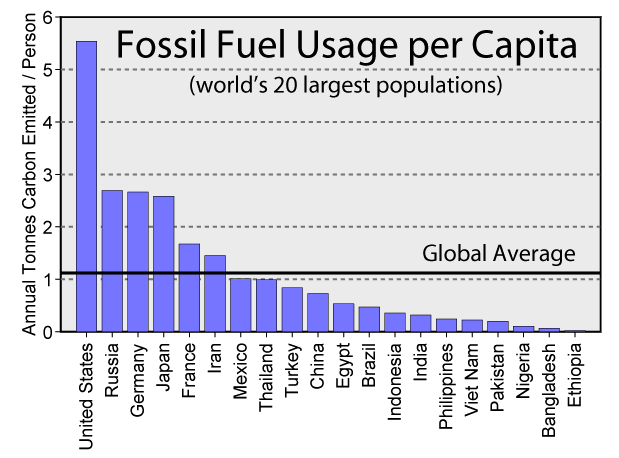 Fossil Fuel Oil
Oil was formed from the remains of animals and plants that lived millions of years ago in a marine (water) environment before the dinosaurs. 





Over millions of years, the remains of these animals and plants were covered by layers of sand and silt. Heat and pressure from these layers helped the remains turn into what we today call crude oil.
Nonrenewable
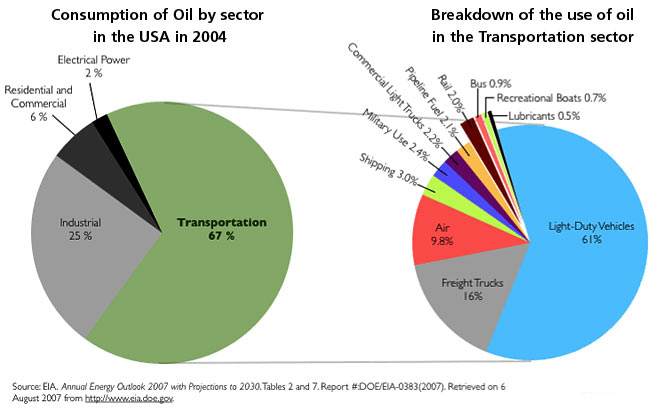 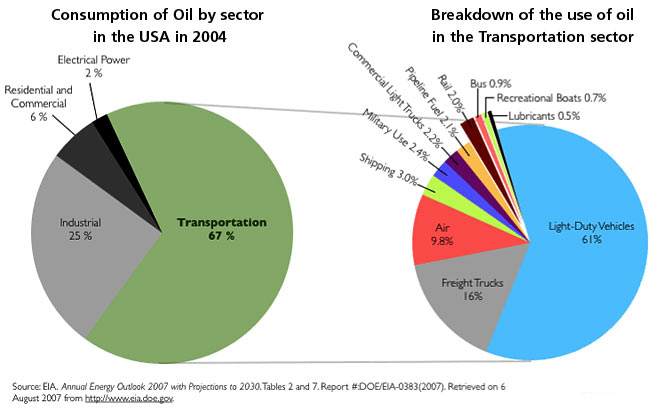 Fossil Fuel Oil
What is the major use of oil in the U.S.?

Specifically what type of transportation is most oil used for?
Nonrenewable
Coal
Coal is a nonrenewable energy source because it takes millions of years to create.



Coal is mined and then burned (at a power plant) to heat steam which spins a turbine which powers a generator which produces electricity.
Nonrenewable
Coal
Coal is classified into four main types, or ranks (anthracite, bituminous, subbituminous, and lignite), depending on the amounts and types of carbon it contains and on the amount of heat energy it can produce. 
Anthracite has 86-97% carbon and, therefore, the highest heating value.
Bituminous has 45-86% carbon and the 2nd highest heating value.
Subbituminous has 35-45% carbon and the 3rd highest heating value.
Lignite has 25-35% carbon and the lowest heating value.
Nonrenewable
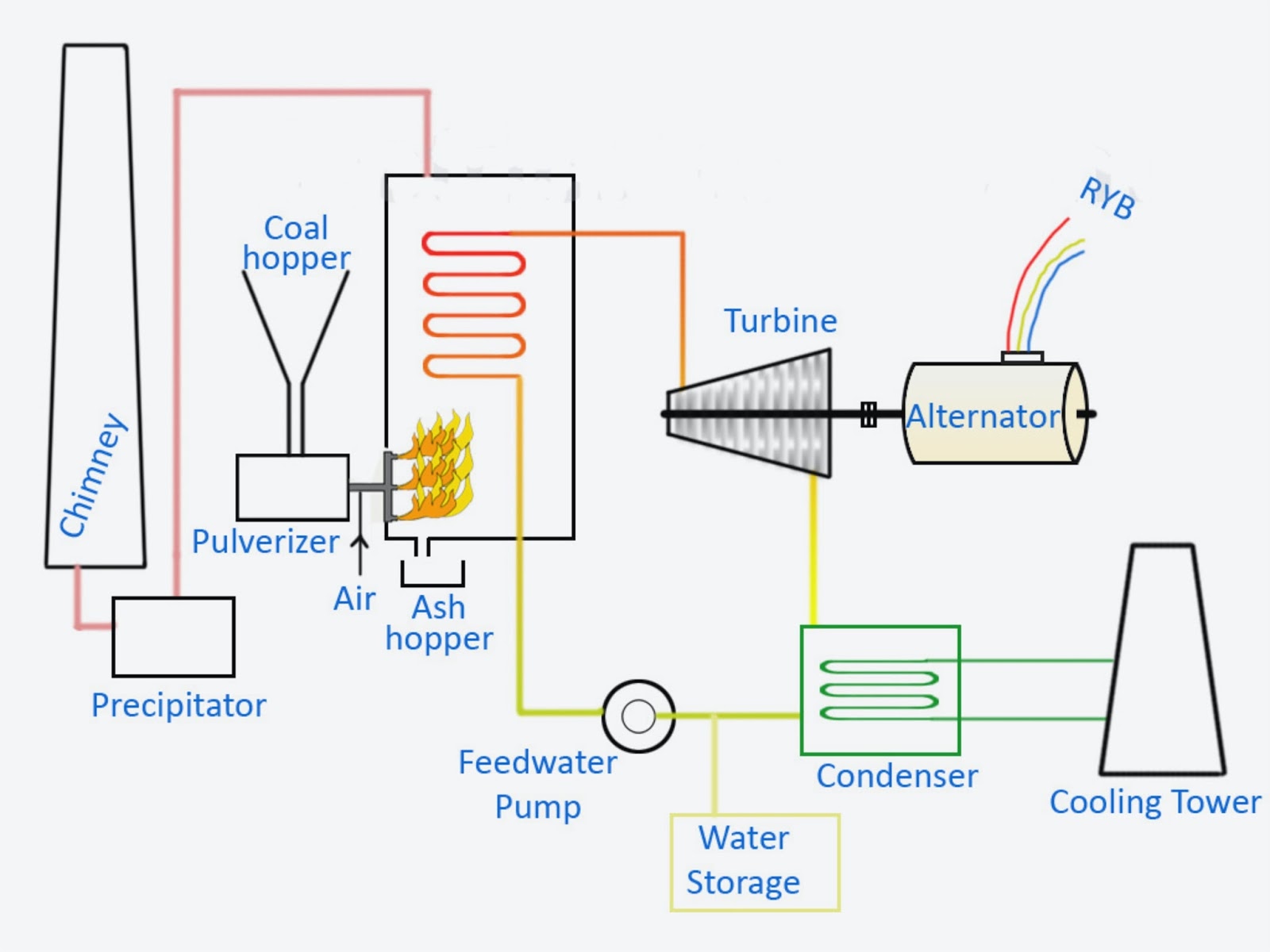 Coal Power Plant
Natural Gas
Over time, sand and silt changed to rock, covered the organic material, and trapped it beneath the rock. 

 

Pressure and heat changed some of this organic material into coal, some into oil (petroleum), and some into natural gas — tiny bubbles of odorless gas.
Nonrenewable
Where do we use the most gas in the U.S.?

What is second?
Nonrenewable
Nuclear
Nuclear energy is energy from the nucleus (core) of an atom.
Nonrenewable
Nuclear
Electricity can be made from nuclear power at a nuclear power plant.
Fission of Uranium occurs and this releases a large amount of heat.
This heat turns water into steam.
The steam spins a turbine.
The spinning turbine powers a generator.
The generator generates electricity.
Nonrenewable
Nuclear Power Plant
ELECTRICITY
Renewable and Non-Renewable resources are considered PRIMARY energy sources.  
Most of these can be used to create electricity which is a SECONDARY source of energy.
ELECTRICITY
We can generate electricity from most renewable and nonrenewable energy sources.
We will investigate electricity because so much of our energy needs are focused on how we produce it!
Electricity Production
Which resource is most used to produce electricity in the U.S.?
Electricity Production
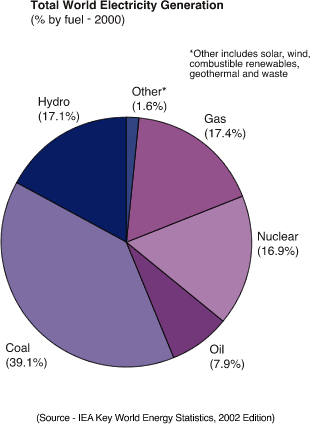 Electricity is produced by many means, but the largest method is by burning coal.
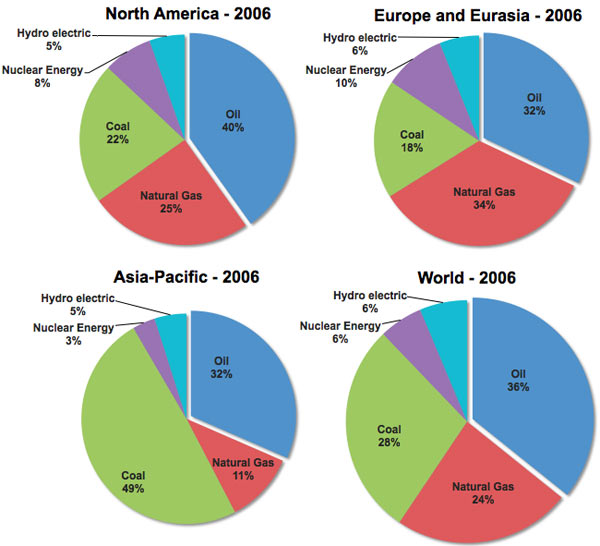 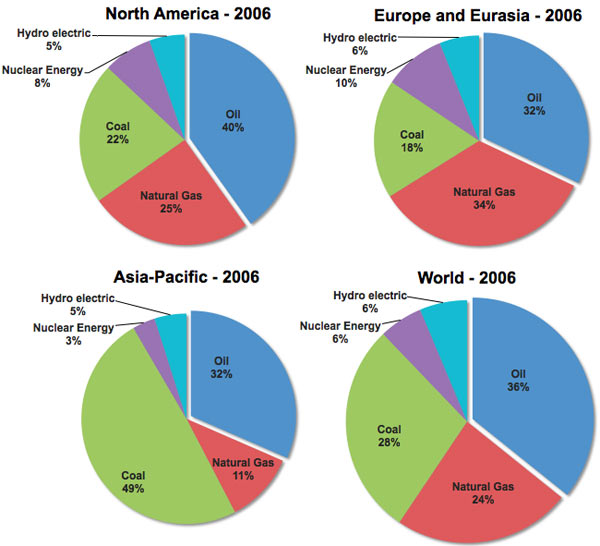 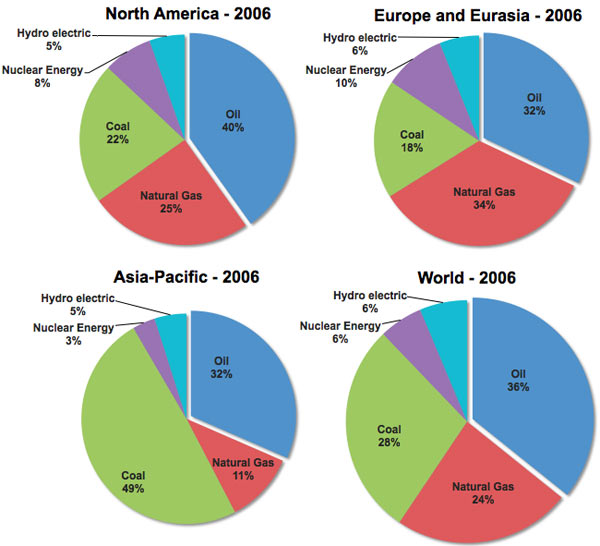 The Problem With Fossil Fuels
The burning of fossil fuels produces gases and aerosols that have been linked to having a negative effect on human health and the health of our planet.

Fossil fuels are the main source of energy for our electricity and transportation needs.
Pollution Generated From Burning Coal
About 3 pounds of CO2 are produced from creating 1 KWh of electricity.

Also, a by-product of coal combustion are aerosols (tiny particles which stay in the atmosphere).
Quick Check
What is attributed to most of the Carbon Dioxide emissions on our planet?
Climate Change

What two sectors contribute to more than half of the Carbon emissions?
Heat & Electricity
Pollution Results
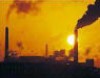 As a result of using fossil fuels as our primary source of fuel for electricity and transportation, we have generated damaging gases which cause health problems, acid rain, ground level ozone and possibly a change in global temperature.
Energy Conservation
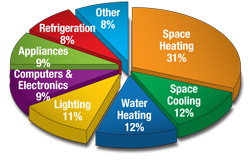 Where do we use the most energy?

In what areas can energy be most conserved in?
Energy Conservation Tips
Use high efficiency furnaces and air conditioning units.
Use less hot water for showers, dishes, clothes
Insulate any holes (fireplace) and windows (thermal pane)
Adjust thermostat at night and during day when not at home.
Other Energy Conservation Tips
Insulation makes a difference (ceiling, windows, doors).
Using digitally controlled heating/cooling programs to warm/cool only at times when it is needed.
Use occupancy / motion sensors for lights.
Use compact fluorescent lighting.
Turn off appliances when not in use, and/or unplug appliances so they don’t continue to draw electricity.